HOW TO WRITE ROLL NUMBER IN ANSWER BOOK
Roll Number of both Classes-X and XII will either start from ‘1’ or from ‘2’.
Digit ‘1’ or ‘2’ represent a special information
 Answer Book is having the space for writing 7 digits
 However, in 2020, Roll Number is of 8 digits
 Then how to write the Roll Number in Answer Book
 Write 1 or 2 before the box
 Darken the place below 1 or 2 in 1st or 2nd line
CORRECT METHOD OF WRITING R.NO.WHEN ROLL NO. IS STARTING FROM 1
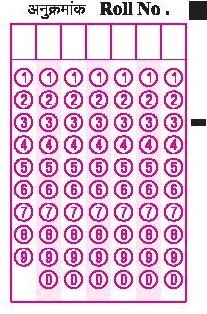 1
CORRECT METHOD OF WRITING R.NO.WHEN ROLL NO. IS STARTING FROM 2
2
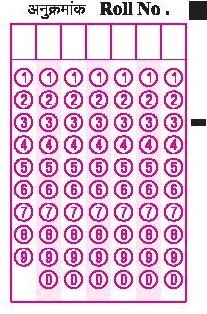 WRONG METHOD OF WRITING R.NO.
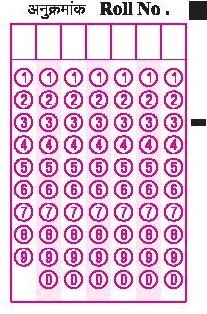 WRONG METHOD OF WRITING R.NO.
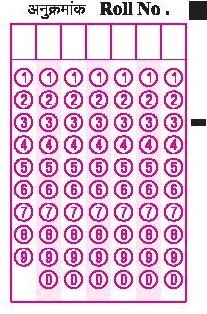 WRONG METHOD OF WRITING R.NO.
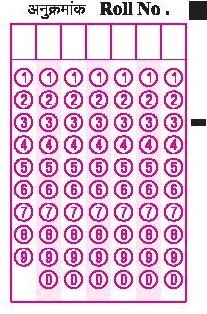 WRONG METHOD OF WRITING R.NO.
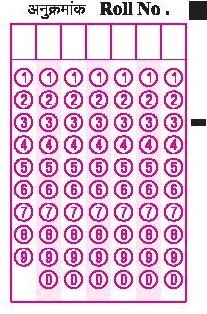 WRONG METHOD OF WRITING R.NO.
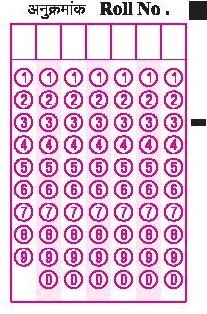 WRONG METHOD OF WRITING R.NO.
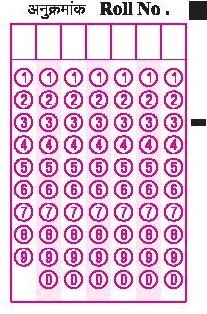